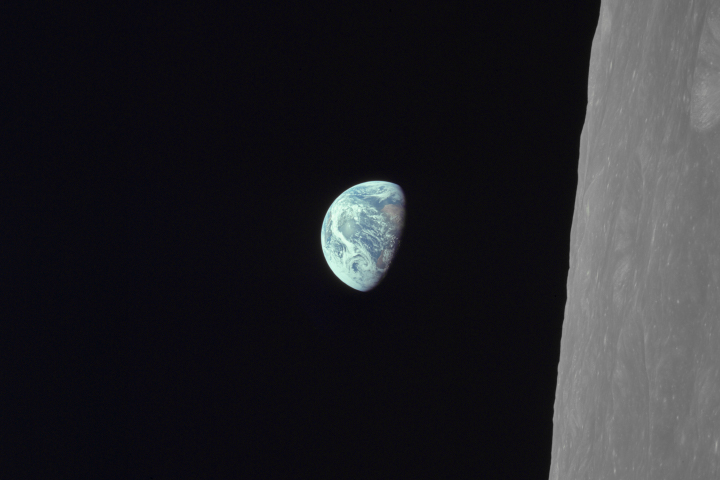 Nitrogen Storage in the Deep Interiors of Rocky Planets
Shradha Ravikumar, S.-H. Dan Shim
Arizona State University, School of Earth and Space Exploration
Arizona Space Grant Statewide Symposium
Hilton Tucson East, Tucson, AZ
April 23, 2022
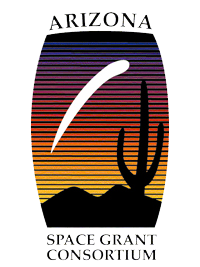 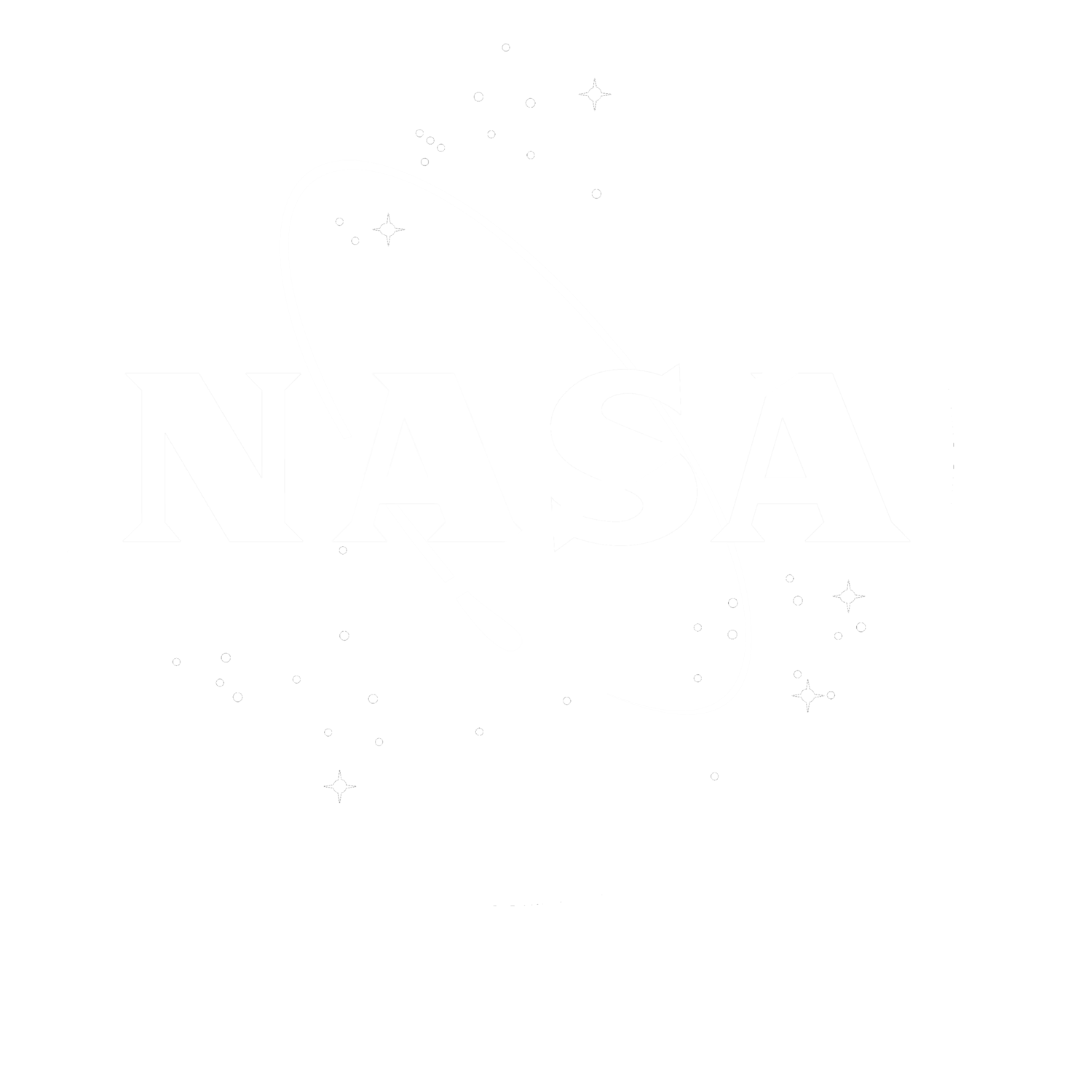 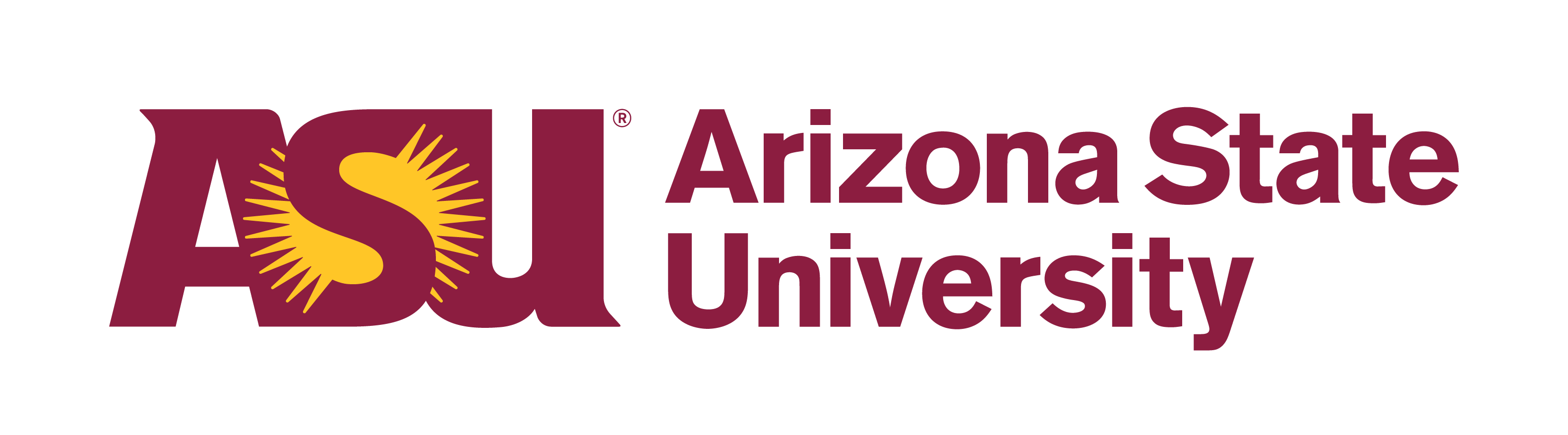 Image Source: https://www.visibleearth.nasa.gov/images/144427/all-of-you-on-the-good-earth/144427f
Why study nitrogen storage?
Source: Marty et al. 2012
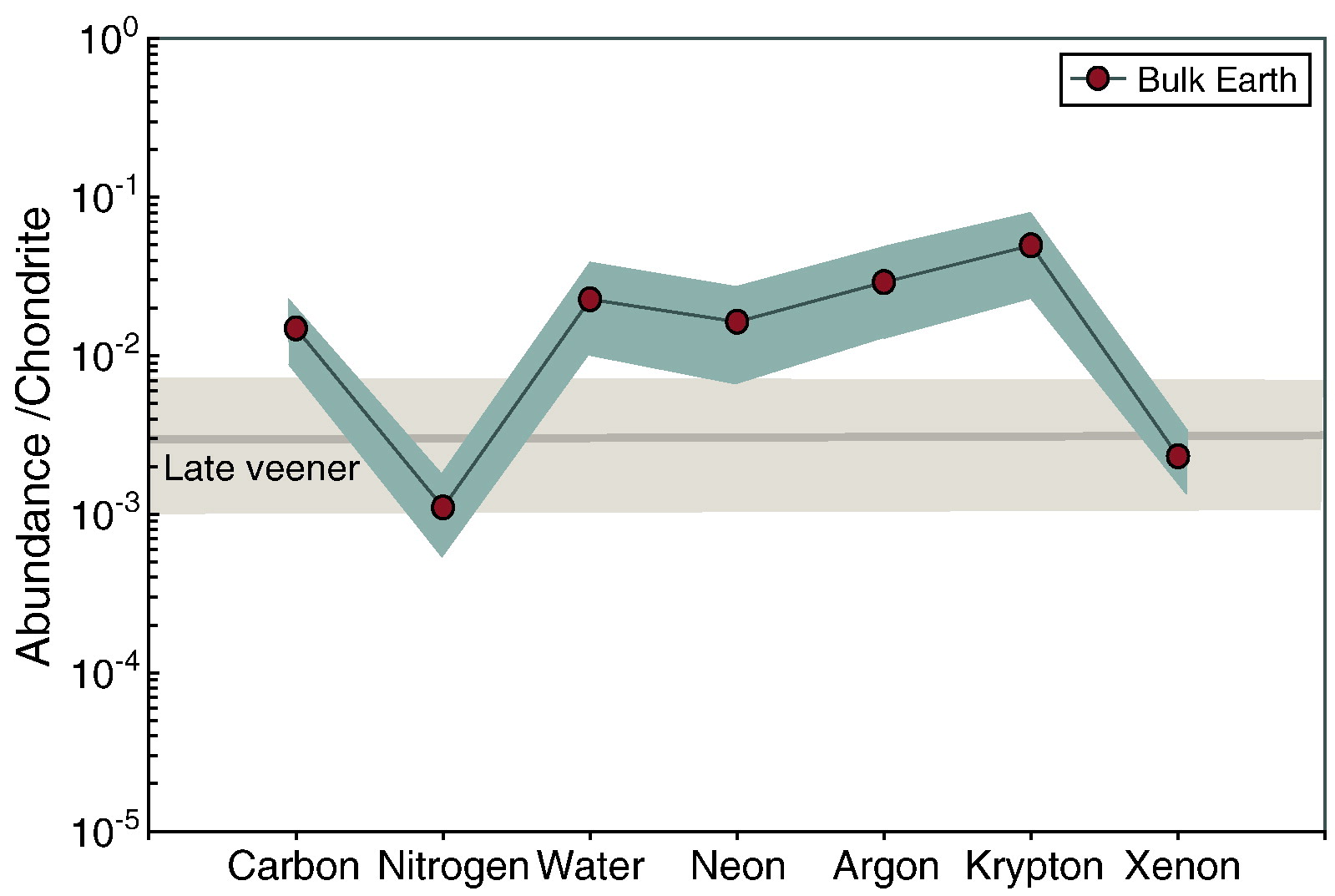 Earth’s “missing nitrogen” problem 
Mantle transition zone (~500 to 660 km depth)
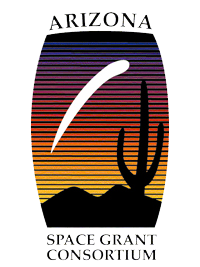 How could N be sequestered?
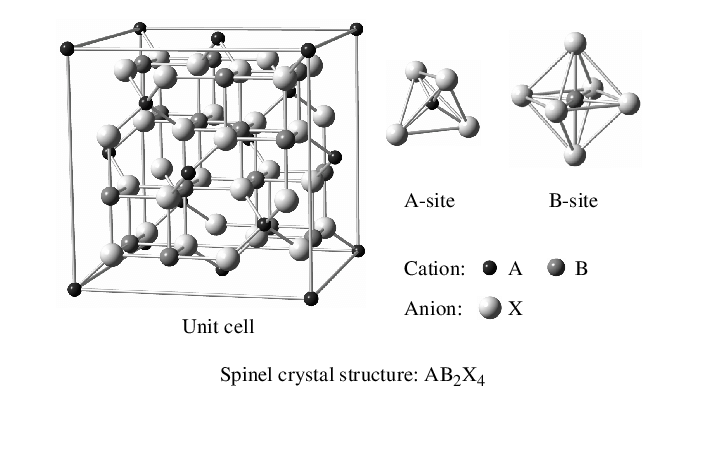 Source: Nagata 2005
Solid solution between ringwoodite (Mg2SiO4) and silicon nitride (Si3N4)
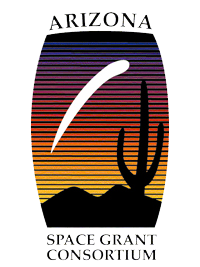 Density-Functional Theory (DFT)
What is DFT?
Approximates electronic structure and material properties of solids using quantum mechanics
Software: GPAW, ASE in Python
ASU Agave Supercluster
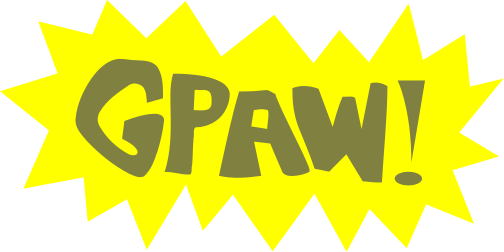 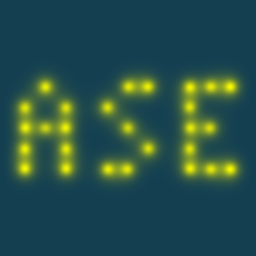 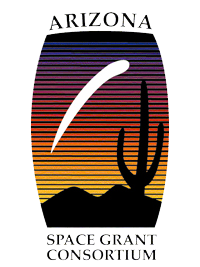 Image Source: https://gitlab.com/ase/ase
Image Source: https://wiki.fysik.dtu.dk/gpaw/devel/devel.html?highlight=logo
End-Member Data
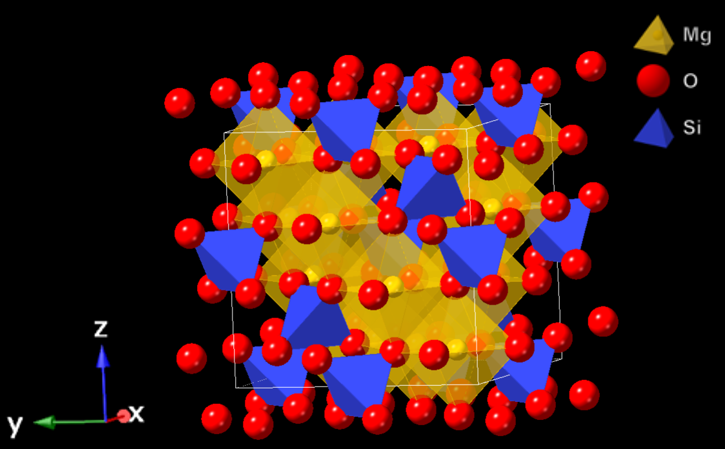 Internal energy (U)
Volume (V)
0-25 GPa (5 GPa intervals)
k-points: 8, 8, 8
Encut value: 800
XC functional: LDA
Ringwoodite
(Mg2SiO4)
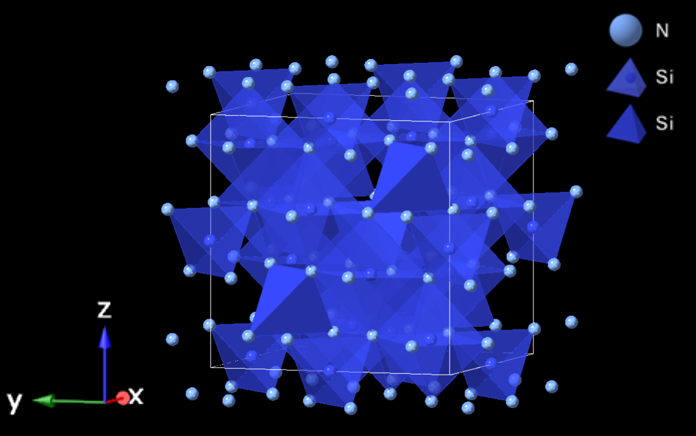 Silicon Nitride (Si3N4)
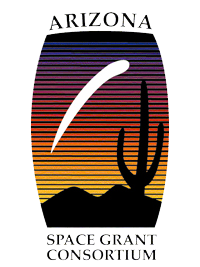 Solid Solution Data
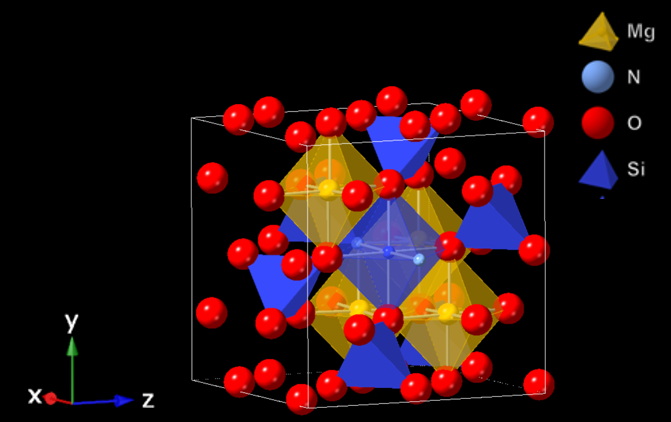 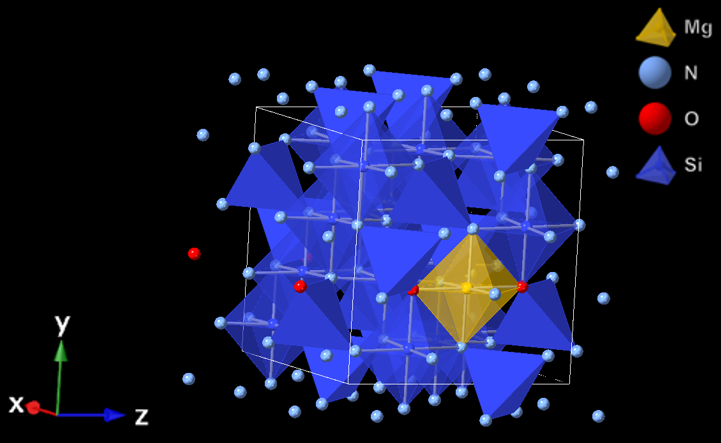 6.25 mol% Silicon Nitride (Si3N4)
93.75 mol% Silicon Nitride (Si3N4)
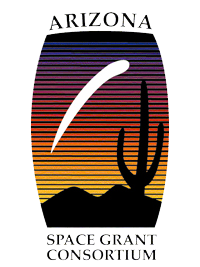 Assessing Stability
Change in internal energy
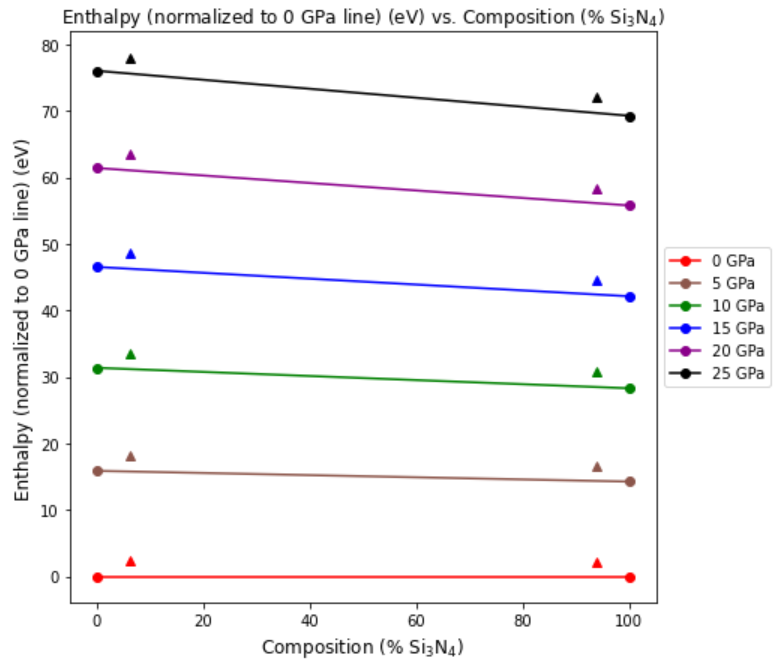 Pressure
ΔH = ΔU + PΔV
Change in unit cell volume
Change in enthalpy
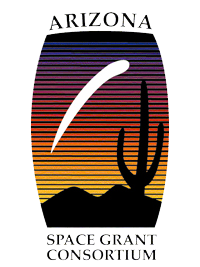 Assessing Stability (XC Functional: PBE)
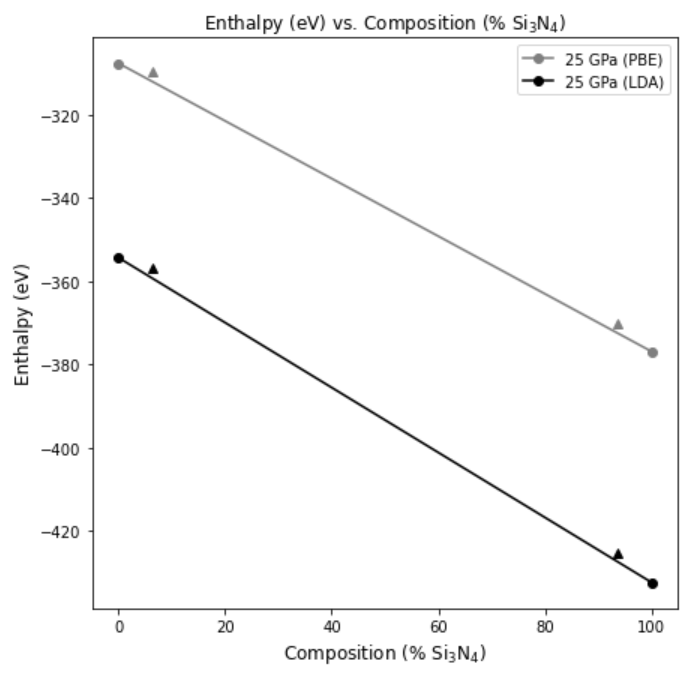 Change in internal energy
Pressure
ΔH = ΔU + PΔV
Change in unit cell volume
Change in enthalpy
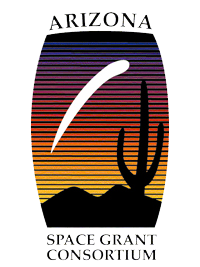 Significance and Future Work
With varying pressure, ringwoodite/silicon nitride mixture is unstable
DFT limitations
High-temperature effects
Experimental synthesis of solid solution
ASU’s multi-anvil press
Implications
Earth’s atmospheric evolution, habitability
Terrestrial planets, rocky exoplanets
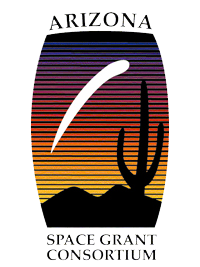 Thank You!
Acknowledgements
I would like to thank Dr. Dan Shim for his mentorship and guidance on this project. I would also like to thank the other members of the Dan Shim Lab for their time and input, and the ASU/NASA Space Grant Program for funding this work.
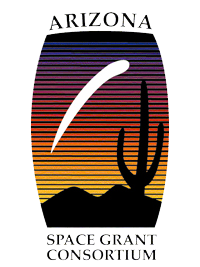 Sources
Marty, B. (2012). The origins and concentrations of water, carbon, nitrogen and noble gases on Earth. Earth and Planetary Science Letters, 313–314(1), 56–66.

Nagata, S. (2005). Metal-Insulator Transition in the Thiospinel CuIr2S4. Chinese Journal of Physics (Taipei), 43(3S), 722-735.
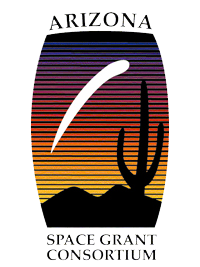